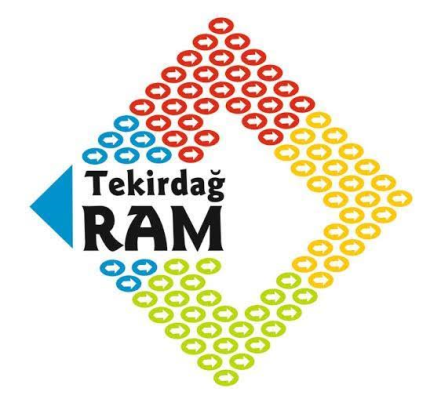 Tekirdağ RAM Özel Eğitim Hizmetleri Bölümü
OTİZM SPEKTRUM BOZUKLUĞU GÖSTEREN BİREYLERLE
DAVRANIŞ SORUNLARI İLE BAŞ ETME
OSB Gösteren Bireylerde Görülen Başlıca Sorunlar 
Problem Davranış Nedir 
Problem Davranışların Nedenleri 
Davranışların Çocuk İçin İşlevleri 
Problem Davranışlar Ve ÖDS Modeli 
Problem Davranışların Azaltılması
Davranış Sorunlarıyla Başa Çıkmak; 
İstenmeyen Ve Uygun Olmayan Davranışları Azaltmak ya da Ortadan Kaldırmak,  
İstendik Ve Uygun Olan Davranışları Arttırmak
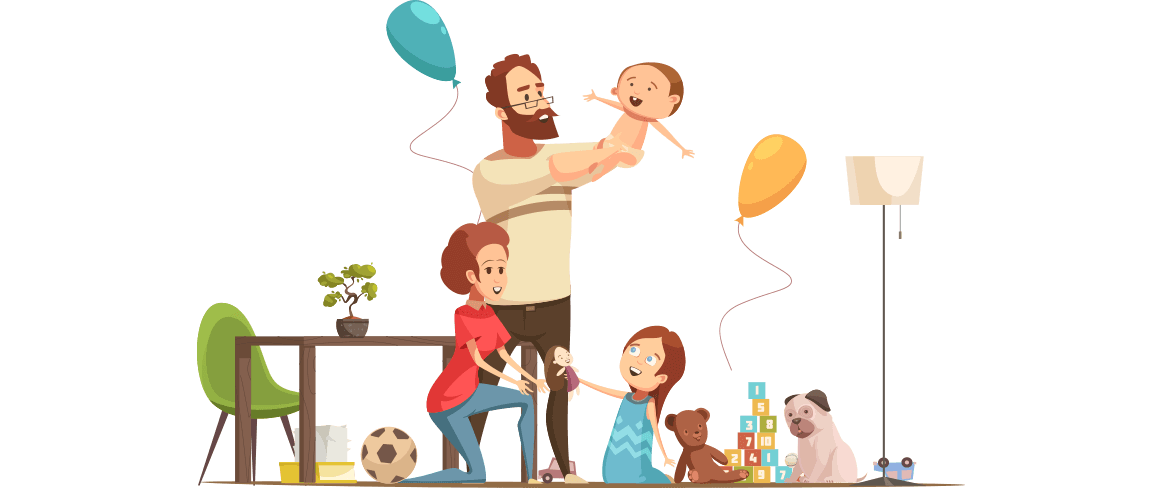 Hazırlayan; 
Fatma ATMACA
Özel Eğitim Öğretmeni
OSB GÖSTEREN BİREYLERDE GÖRÜLEN BAŞLICA SORUNLAR
Takıntılar ve rutinlerin bozulmasını istememe; örneğin el yıkama, yemek yeme, banyo yapma ve yatağa gitme etkinliklerinin her gün aynı sıra ile yapılması.
Sıra dışı ve yinelenen beden ve el hareketleri; kollarını çırpma, vb. ellerini gözlerinin önünde sallama, parmaklarını şıkırdatma,vb.
Öfke nöbetleri; vurma, tekmeleme,  ağlama gibi davranışlar olarak gruplanabilir.
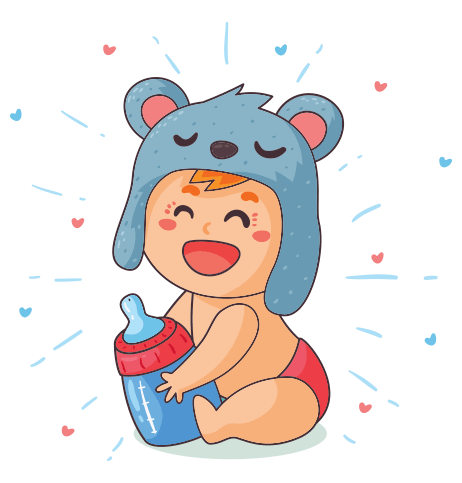 PROBLEM DAVRANIŞ NEDİR?
Davranış sorunu, çocuğun kendisi ya da başkaları için sorun yaratan şeyler yapmasıdır. Çocuğun yaptığı davranışlar yeni beceriler öğrenmesini engelleyici, ortama uyum sağlamasını zorlaştırıcı, kendisine, başkasına ya da çevresine zarar verici olduğu için sorun olarak görülmektedir.
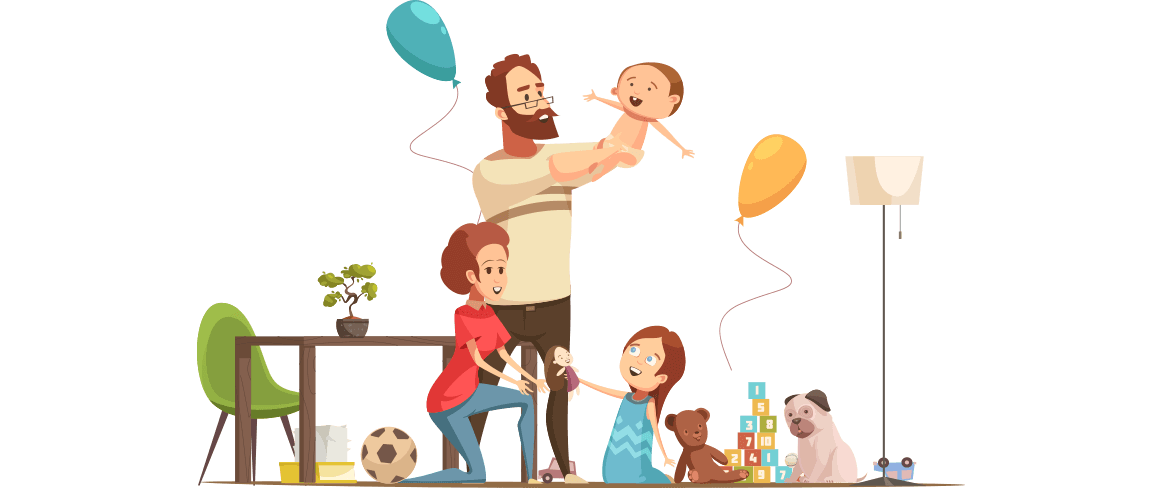 PROBLEM DAVRANIŞLARIN NEDENLERİ
Hiçbir davranış kendiliğinden ortaya çıkmaz, diğer bir deyişle, davranışların ortaya çıkmasının bazı nedenleri vardır. 
Tıbbi/Psikolojik Nedenler
Çevresel Nedenler ; Çocukların içinde bulundukları çevre ve çevrenin özellikleri davranışlarını etkiler. Bazı davranışlar bir ortamda gözlemlenirken, bir diğer ortamda ortaya çıkmayabilir. 
Çocuktan Beklenen Görevin/İşin Özelliği; Çocuğu gelişimsel düzeyinin üstünde olan ve ona zor gelen davranışları yapması için zorlamak hem çocuk hem de yetişkin açısından sorun yaratır, hem yetişkin hem de çocuğun kaygısını artırır. 
!!! Eğer Problem Davranışlar Çok Ağır Derecede İse Anne 
Babanın Uzmanlardan Yardım Alması Gerekecektir
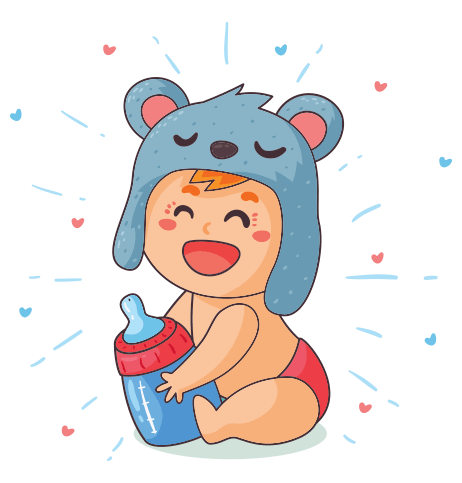 PROBLEM DAVRANIŞLARIN ÇOCUK İÇİN İŞLEVLERİ
Problem davranışlarla uğraşmaya başlamanın ilk aşaması, çocuğun sergilediği problem davranışın çocuk için amacını/işlevini belirlemektir belirlemeden devam edilirse davranışı azaltmaya çalışmak çok mümkün değildir. 
Hoşa Giden Uyaran Elde Etme İşlevi
Hoşa Gitmeyen Uyarandan Kaçma İşlevi 
İlgi İşlevi; Çocuklar tahmin ettiğimizden daha iyi gözlemci ve analizcidirler. Onlara ne zaman ilgi gösterdiğimize, ne zaman daha çok ilgilendiğimize, ne zaman iletişim sıklığımızın arttığına dikkat ederek o ortamları yaratma eğiliminde olurlar. 
Duyusal Uyarım İşlevi; Bacakları sallama, karalamalar yapma, sınıf içinde sessiz alana gitme gibi uyaranları arttıran ya da azaltan davranışlar pek çok öğrencinin uygun davranışlarına hizmet edebilir.
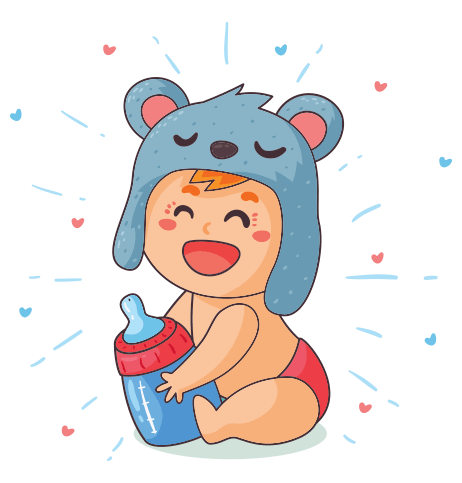 ÖDS Modeli ile Problem Davranışın Ortaya Çıkmasına Neden Olan Etkiyi Bulunuz.
Davranışın sayısı: Davranışın kaç kez çıktığını gösterir. Anne baba davranışın her ortaya çıkışında o davranış için bir satır doldurur.
Zaman : Davranışın ortaya çıktığı zamanın yazıldığı sütundur. 
Ortam/Etkinlik : Davranış ortaya çıktığı anda çocuk hangi ortamdaydı ve ne yapılıyordu (kişi, yer, olay) sorusunun yanıtının yazıldığı sütundur. 
Öncül : Davranışın ortaya çıkmasına neden olan olay ya da davranışın, davranışın öncesinin yazıldığı sütundur. 
Davranış :Üzerinde çalışılacak olan ve objektif olarak tanımlanmış olan davranıştır. 
Sonuç :Davranış ortaya çıktıktan sonra ne olduğunun yazıldığı sütundur. 
Çocuğun tepkisi : Çocuğun davranışın sonucuna nasıl tepki verdiği yazılır.
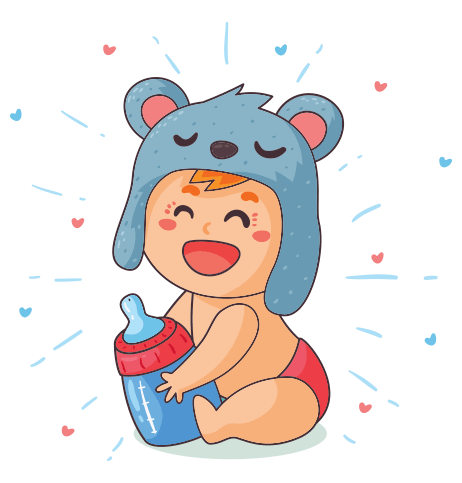 PROBLEM DAVRANIŞLARIN AZALTILMASIÖncelikli Problem Davranışı SeçinizGözlenebilir ve Ölçülebilir Davranışlar Şeklinde Yazınız.
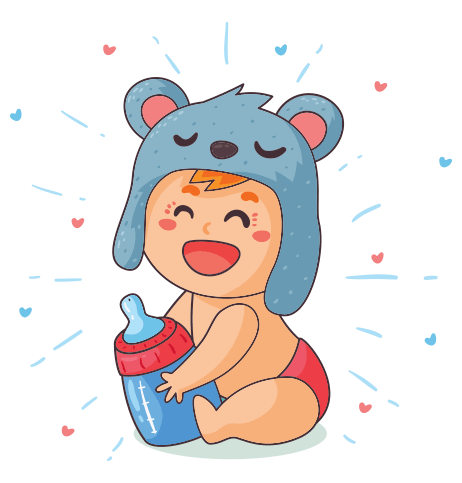 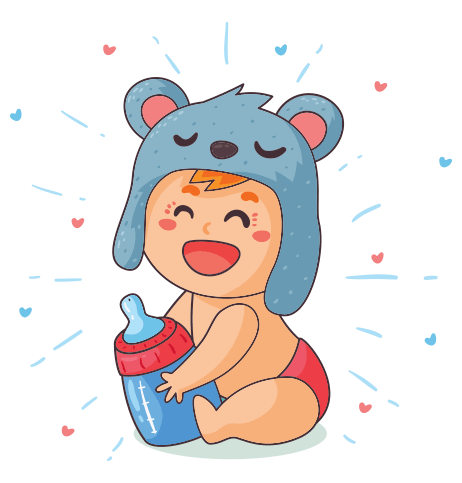 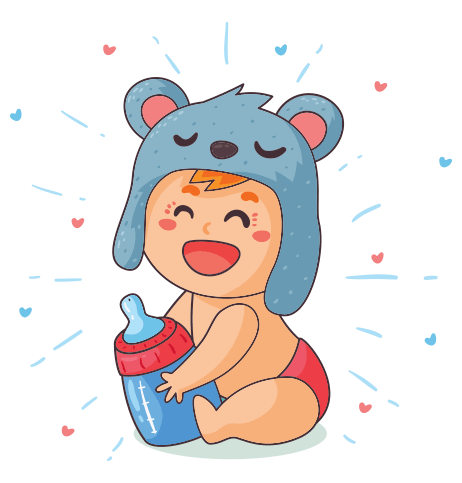 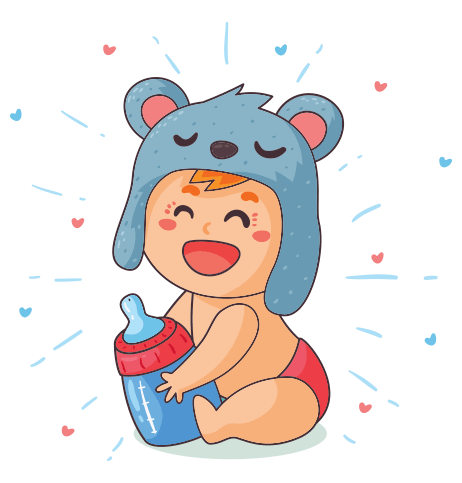 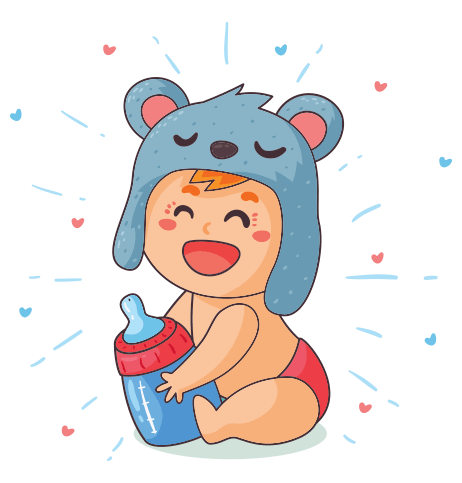 !!! Eğer Problem Davranışlar Çok Ağır Derecede İse Anne Babanın Uzmanlardan Yardım Alması Gerekecektir
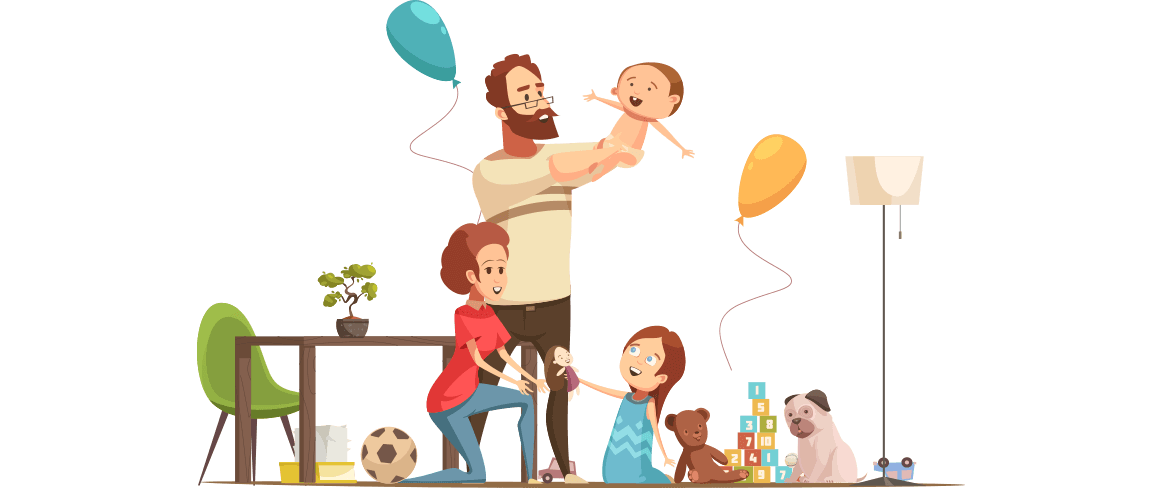 İftar, E. T., Uygulamalı Davranış Analizi, Ankara: Vize Yayıncılık, 2014.
İftar, E. T. ve  Kırcaali-İftar, G., Özel Eğitimde Yanlışsız Öğretim Yöntemleri, Ankara: Vize Yayıncılık, 2012.